Rural and Nursing
State Policy Priorities
Laura Reichhardt, APRN, MSN, AGPCNP-BC
Priorities for
Rural Hawaii
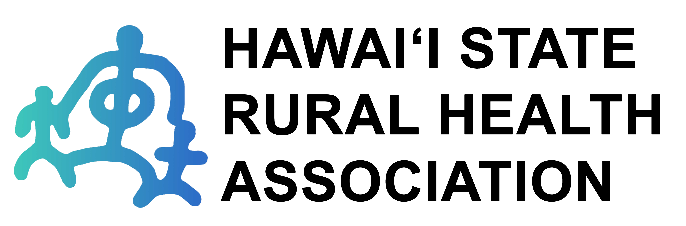 Our mission is to advocate for rural health issues and promote communication, education and research of issues related to rural health. 

Our vision is that we are the collaborative health leader for rural communities in Hawai‘i.
Our strategic goals:
Advocacy for recruitment and retention of physical, behavioral, and oral health providers
Recruitment and retention of Hawaiʻi’s rural health workforce through networking, education, training, and mentoring.
Establish and maintain relationships with key County, State, and Federal Legislators and administrative staff
Establish and maintain key relationships with other organizations addressing health
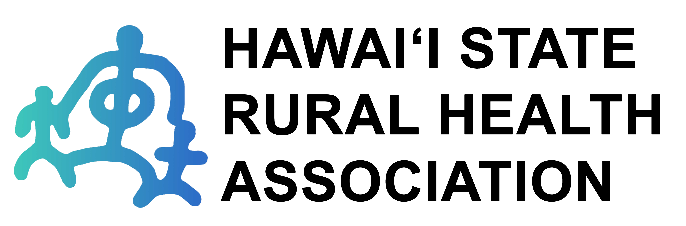 Our strategic goals:
Advocacy for recruitment and retention of physical, behavioral, and oral health providers
Recruitment and retention of Hawaiʻi’s rural health workforce through networking, education, training, and mentoring.
Establish and maintain relationships with key County, State, and Federal Legislators and administrative staff
Establish and maintain key relationships with other organizations addressing health
Our mission is to advocate for rural health issues and promote communication, education and research of issues related to rural health. 

Our vision is that we are the collaborative health leader for rural communities in Hawai‘i.
Priorities for the Workforce
Rural Provider Shortage
Workforce Development
-Project ECHO
-CNA, MA and CHW training
-Loan Repayment
-Preceptor Tax Credits
-GET Tax Exemptions
Priorities for the Community
Opioid & Substance Abuse Prevention
Primary Prevention
Health Equity
-Caring Teams
-Improve access to care through local telehealth services
-Remove physical, behavioral and oral health access to care barriers
-Advocate for funding and resources designated for Rural Health communities
-Communicate unique rural needs to stakeholders
Priorities for
Nurses in Hawaii
Current themes
Nurse Staffing Think Tank
“The nurse staffing crisis has no simple fix. Research shows that optimized nurse staffing is integral to high-level patient care, better patient/family experiences and nurse well-being.”

The Nurse Staffing Think Tank  released a set of priorities and recommendations providing strategies able to be implemented in the next 12 to 18 months in an effort to address the nurse staffing crisis.
https://www.aonl.org/news/Nurse-Staffing-Think-Tank-releases-recommendations
Overview of Nurse Staffing Think Tank Priority Topics and Recommendations
Contact me!
Laura Reichhardt, MS, APRN, AGPCNP-BC (she/her)
Director, Hawai`i State Center for Nursing
Board Member, Hawaii State Rural Health Association


LRNR@hawaii.edu
Office: 808-956-0524
Mobile: 808-341-0808